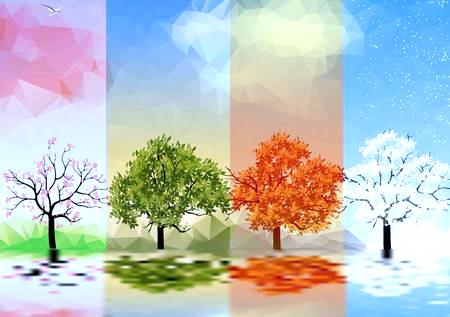 VII Regionalny Logopedyczny Konkurs Plastyczny
„ Przysłowia na każdą porę roku…”
 

1. Cele konkursu: 
-rozwijanie zainteresowań plastycznych, 
- dbałość o poprawną wymowę wyrazów i ich prawidłowe użycie
- zdobywanie i poszerzanie wiedzy o przysłowiach i powiedzeniach
- integracja społeczna uczniów sprawnych i niepełnosprawnych.

2. Temat konkursu: prace plastyczne przedstawiające polskie przysłowia
 i powiedzenia związane z porami roku (wykorzystane przysłowia powinny 
odnosić się do pór roku, nazw miesięcy).

3. Organizatorem konkursu jest Specjalny Ośrodek Szkolno-Wychowawczy 
w Zamościu (dalej SOSW).

4. Osoby odpowiedzialne: Agnieszka Bałka, Katarzyna Berdak, 
Ewa Borkowska-Sowa.

5. Czas nadsyłania prac: od 18.11.2019 – 16.12.2019 r.

6. Konkurs adresowany jest do dzieci i młodzieży w następujących kategoriach:
∙ I dzieci od 6 do 10 lat
∙ II dzieci od 11 do 15 lat
∙ III młodzież od 16 do 24 lat

7. Na konkurs należy nadesłać pracę:
∙ plastyczną - ilustrującą temat konkursu (treść przysłowia, powiedzenia). 
Po zakończeniu konkursu prace przechodzą na własność organizatora.

8. Format pracy plastycznej A 3, technika dowolna. 

9. Prace mogą być wykonywane pod kierunkiem logopedy, nauczyciela dowolnego
przedmiotu, wychowawcy świetlicy, nauczyciela biblioteki.
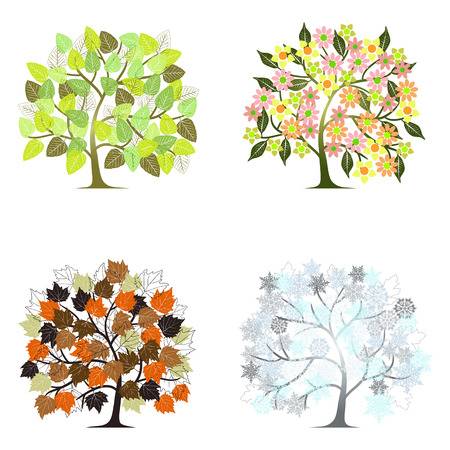 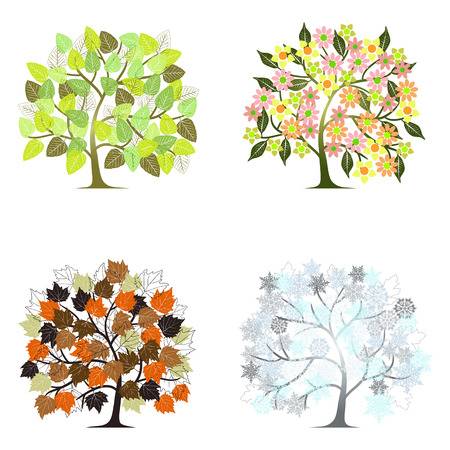 10. Komisja w ocenianiu będzie brać pod uwagę zarówno wartość artystyczną prac, jak i odniesienie się do wymogów regulaminu (użycie przysłów, powiedzeń oryginalnych, rzadko używanych lub związanych z regionem Polski).

11. Dla zdobywców I, II i III miejsca oraz osób wyróżnionych poszczególnych kategorii wiekowych przewidziane są atrakcyjne nagrody (po upływie 30 dni                   od uroczystego podsumowania konkursu nagrody przechodzą na własność organizatora). 

12. Każda praca powinna być opatrzona wypełnioną metryczką ( załącznik nr 1) oraz zgodą rodzica (załącznik nr 2).

13. Prace należy nadesłać na adres: 

Specjalny Ośrodek Szkolno-Wychowawczy w Zamościu
Ul. Śląska 45 A
22-400 Zamość
z dopiskiem: VII Regionalny Logopedyczny Konkurs Plastyczny 
„Przysłowia na każdą porę roku”.

14. Wyniki konkursu zostaną przedstawione 8 stycznia 2020 r. na stronie SOSW: www.soswzamosc.internetdsl.pl 

15. Uroczyste rozdanie dyplomów i nagród dla laureatów konkursu odbędzie się 
29 stycznia 2020 r. o godz. 10.00 na terenie SOSW (o ewentualnej zmianie terminu będziecie Państwo powiadomieni telefonicznie).

16. Kontakt: Agnieszka Bałka 668 – 598 - 991.
VII Regionalny Logopedyczny Konkurs Plastyczny
„ Przysłowia na każdą porę roku…”
 
1. Cele konkursu: 
- rozwijanie zainteresowań plastycznych, - dbałość o poprawną wymowę wyrazów i ich prawidłowe użycie
- zdobywanie i poszerzanie wiedzy o przysłowiach i powiedzeniach
- integracja społeczna uczniów sprawnych i niepełnosprawnych.
2. Temat konkursu: – prace plastyczne przedstawiające polskie przysłowia i powiedzenia związane z porami roku (wykorzystane przysłowia powinny odnosić się do pór roku, nazw miesięcy).
3. Organizatorem konkursu jest Specjalny Ośrodek Szkolno-Wychowawczy w Zamościu (dalej SOSW).
4. Osoby odpowiedzialne: Agnieszka Bałka, Katarzyna Berdak, Ewa Borkowska-Sowa.
5. Czas nadsyłania prac: od 18.11.2019 – 16.12.2019 r.
6. Konkurs adresowany jest do dzieci i młodzieży w następujących kategoriach:
∙ I dzieci od 6 do 10 lat
∙ II dzieci od 11 do 15 lat
∙ III młodzież od 16 do 24 lat
7. Na konkurs należy nadesłać pracę:
∙ plastyczną - ilustrującą temat konkursu (treść przysłowia, powiedzenia). Po zakończeniu konkursu prace przechodzą na własność organizatora.
8. Format pracy plastycznej A 3, technika dowolna.
Załącznik nr 2 Oświadczam, że wyrażam zgodę na przetwarzanie danych osobowych                 i upowszechnianie wizerunku mojego dziecka …………………………………na potrzeby organizacji VII Regionalnego Logopedycznego Konkursu Plastycznego „Przysłowia na każdą porę roku” zgodnie z ustawą z dnia 29 sierpnia 1997 r. o ochronie danych osobowych (Dz. U. z 2002 r. późn. zmianami) oraz w związku z Rozporządzeniem Parlamentu Europejskiego i Rady (UE) 2016/679 z dn. 27 kwietnia 2016 r.  (RODO).………………………………podpis rodzica/ pełnoletniego uczestnika konkursu
załącznik nr 1
 
Tytuł pracy: …………………………………………………………………………………………..
 
Imię i nazwisko ucznia: …………………………………………………………………………
Wiek:…………………………………………………………………………………………………….
Nazwa szkoły:………………………………………………………………………………….......
Imię i nazwisko nauczyciela:…………………………………………………………………
Telefon kontaktowy:…………………………………………………………………………….